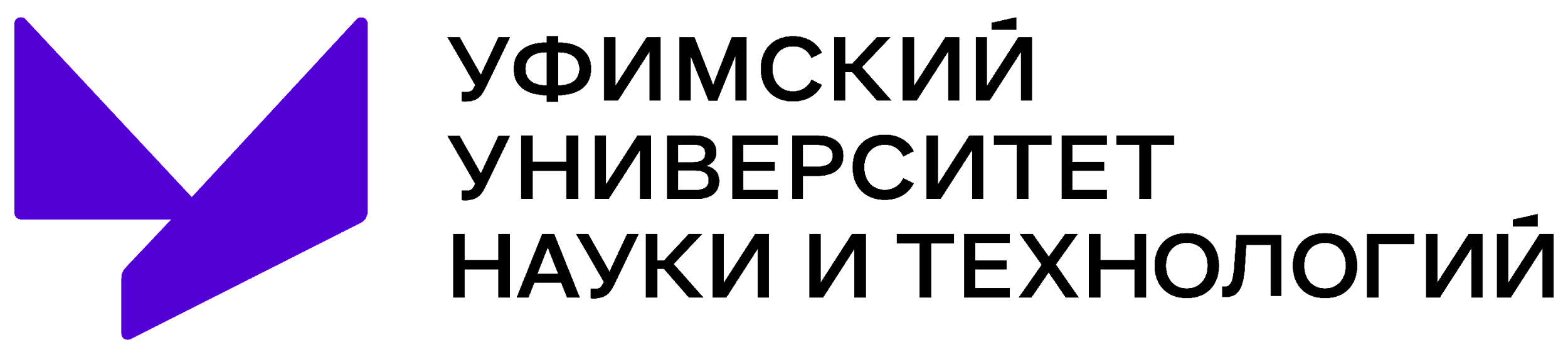 Итоги анкетирования обучающихся «Университет глазами старшекурсников»2024 год
Проректор по образовательной деятельности
Макаренко Илона Анатольевна
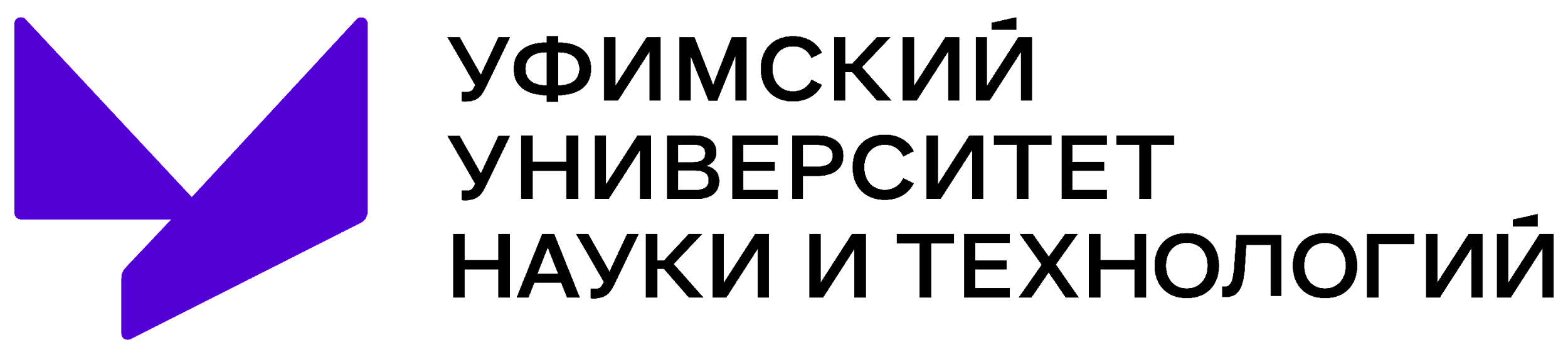 Организация анкетирования «Университет глазами старшекурсников»(приказ ректора от 04.03.2024 № 689)
Цель: определение уровня удовлетворенности обучающихся качеством получаемых образовательных услуг в рамках реализации внутренней независимой оценки качества образования
Контингент опрашиваемых: 
обучающиеся выпускного курса УУНиТ очной формы обучения
Сроки проведения: март 2024 года
Анкета включает 23 вопроса:
- удовлетворенность качеством предоставления образовательных услуг
- удовлетворенность организацией учебного процесса
- удовлетворенность условиями реализации образовательной программы
Анкетирование «Университет глазами старшекурсников», 2024 год
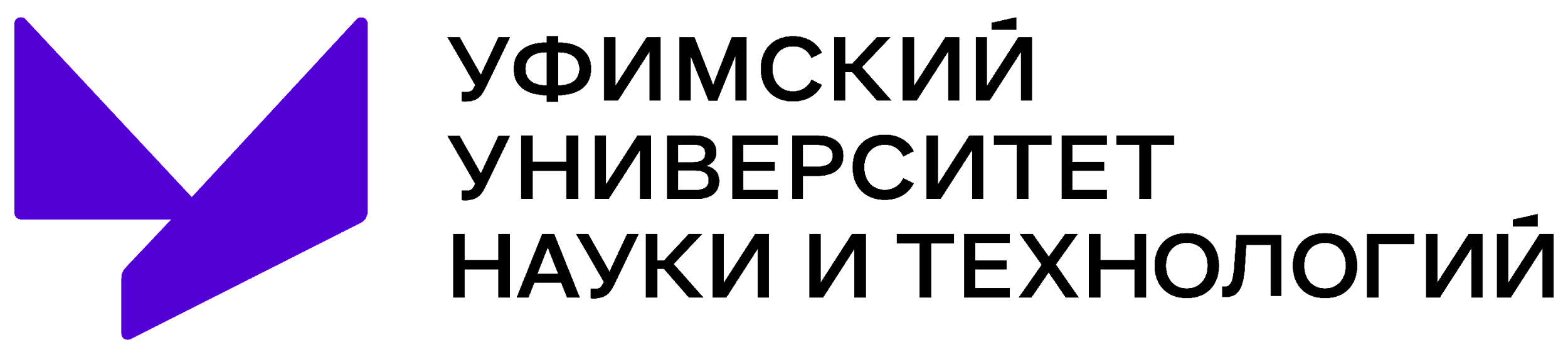 Итоги опроса
Всего приняло участие: 
5 049 обучающихся выпускного курса УУНиТ, включая филиалы, Уфимский авиационный техникум, колледж или
91% старшекурсников
Доля старшекурсников, принявших участие в анкетировании в разрезе факультетов/институтов/филиалов/УАТ/колледжа
Анкетирование «Университет глазами старшекурсников», 2024 год
Итоги опроса
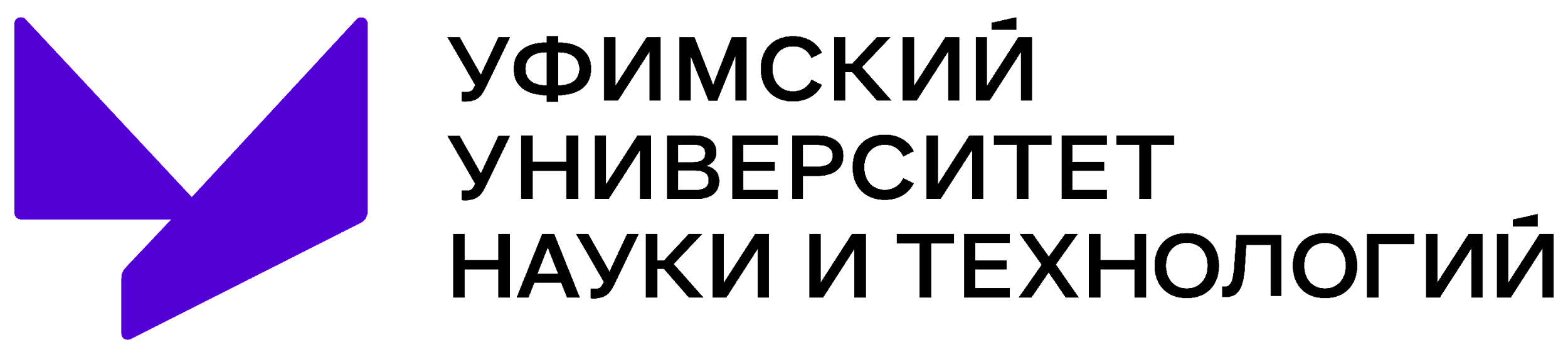 2. Уровень образования:
В целом по вузу:
15% - среднее профессиональное образование  
59% - бакалавриат  
14% - специалитет
12% - магистратура
Анкетирование «Университет глазами старшекурсников», 2024 год
Итоги опроса
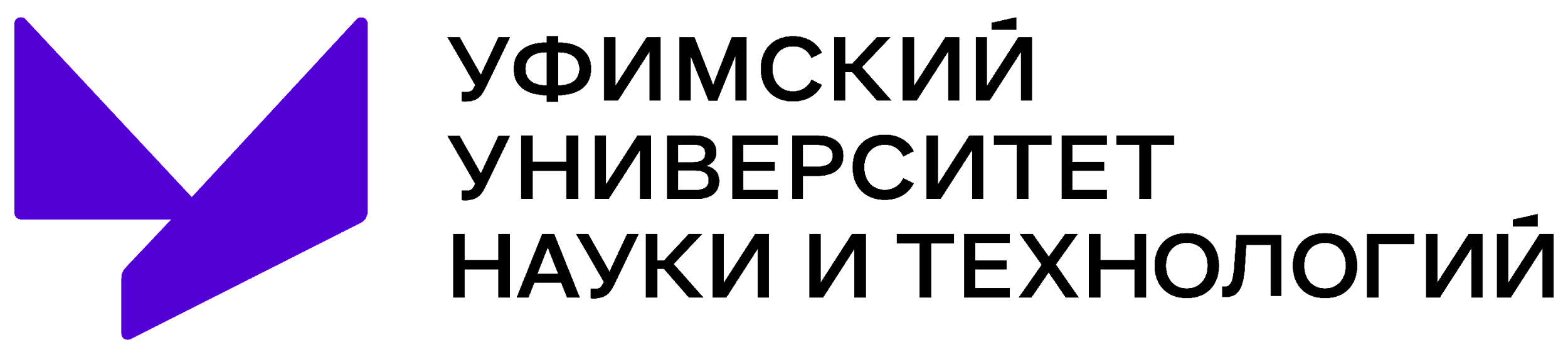 3. Соответствует ли структура программы Вашим ожиданиям? (присутствуют все дисциплины, изучение которых, по Вашему мнению, необходимо для ведения будущей профессиональной деятельности)
В целом по вузу:
70% - соответствует
14% - не соответствует
16% - затрудняюсь ответить
Анкетирование «Университет глазами старшекурсников», 2024 год
Итоги опроса
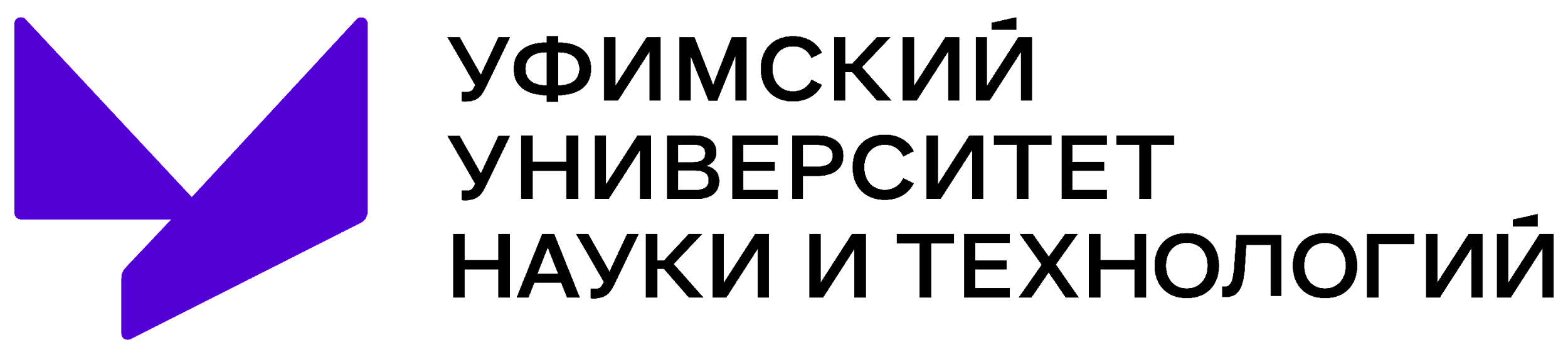 4. Предоставлялась ли Вам возможность выбора дисциплин?
В целом по вузу:
45% - да
39% - нет
16% - затрудняюсь ответить
Анкетирование «Университет глазами старшекурсников», 2024 год
Итоги опроса
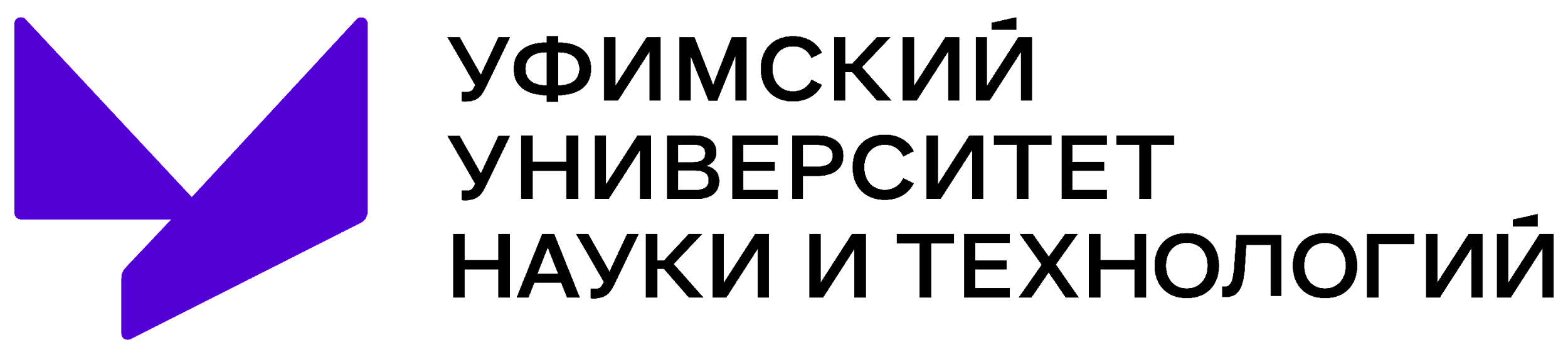 5.1 Какие основные недостатки в качестве преподавания Вы хотели бы отметить (может быть выбрано несколько вариантов ответа):
Анкетирование «Университет глазами старшекурсников», 2024 год
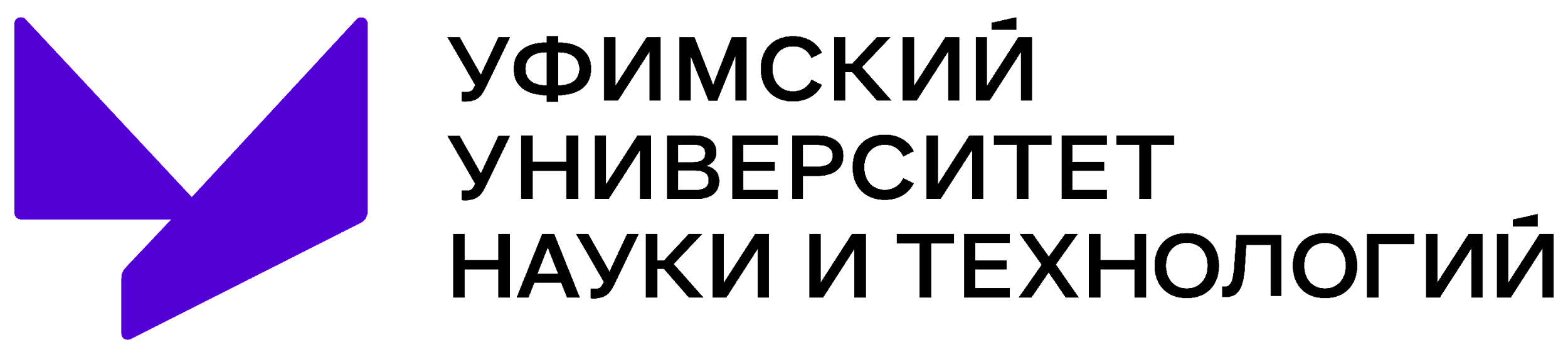 Итоги опроса
6. Как часто у вас происходили срывы занятий?
В целом по вузу:
4%   - 1-2 раза в неделю
10% - 1-2 раза в месяц
31% - несколько раз в семестр
55% - ни разу
Анкетирование «Университет глазами старшекурсников», 2024 год
Итоги опроса
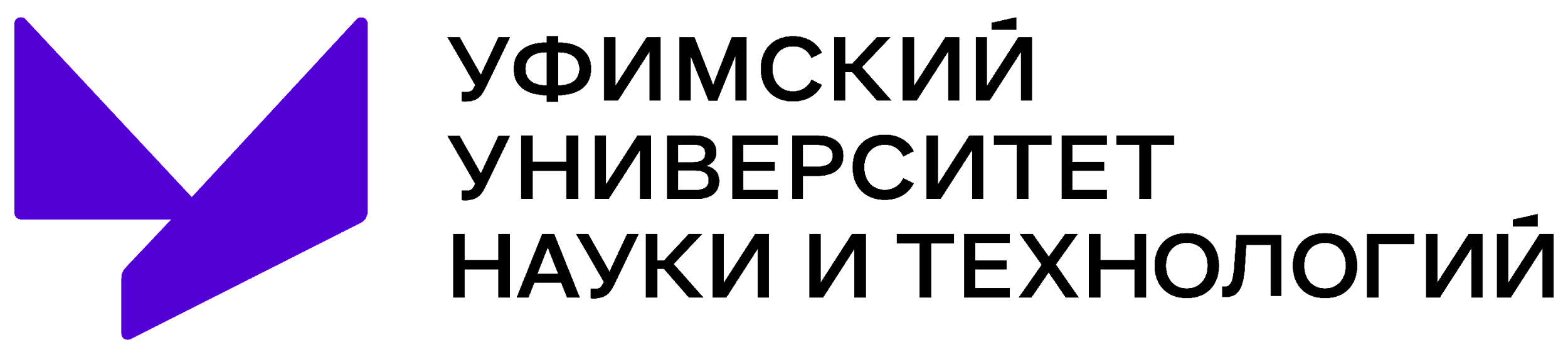 7. Оцените полезность практик с целью получения профессиональных компетенций для применения их в будущей работе:
В целом по вузу:
60% - практика была полезной, приобрел(а) новые компетенции
25% - практика была формальной
11% - затрудняюсь ответить
4%   - не проходил(а) практику
Анкетирование «Университет глазами старшекурсников», 2024 год
Итоги опроса
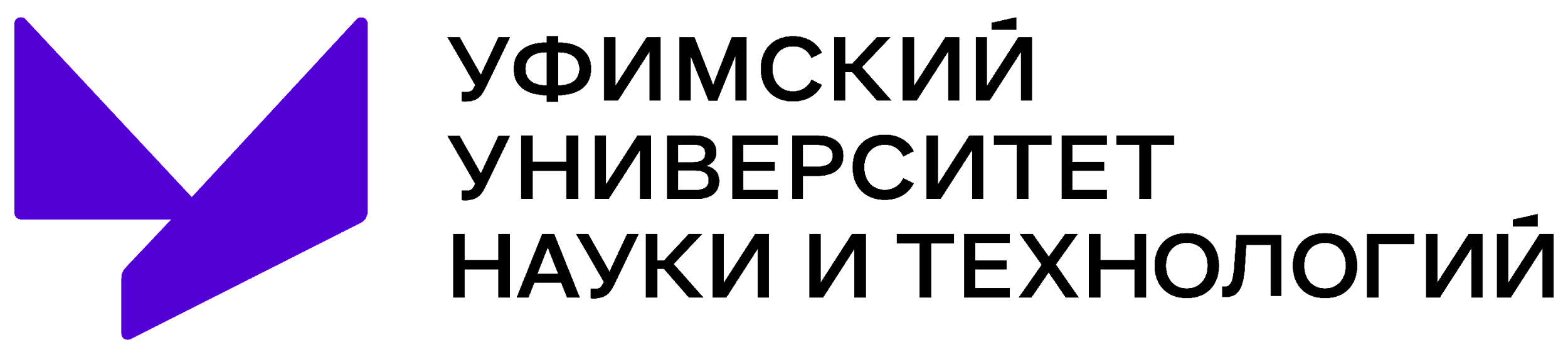 8.1 Удовлетворены ли Вы организацией процесса подготовки и написания ВКР/Дипломной работы (проекта)? (может быть выбрано несколько вариантов ответа)
Анкетирование «Университет глазами старшекурсников», 2024 год
Итоги опроса
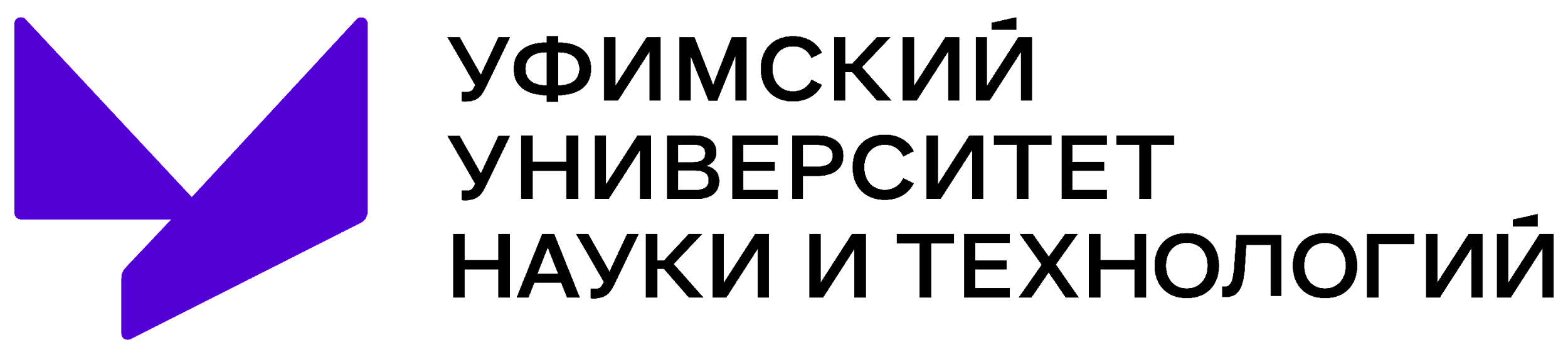 9. Оцените в целом отношение сотрудников деканата факультета/дирекции института/филиала/техникума/колледжа, кафедры к студентам с точки зрения этики (вежливость, доброжелательность и т.д.):
В целом по вузу:
70% - хорошо                                           23% - удовлетворительно
4%   - неудовлетворительно                   3%   - затрудняюсь ответить
Анкетирование «Университет глазами старшекурсников», 2024 год
Итоги опроса
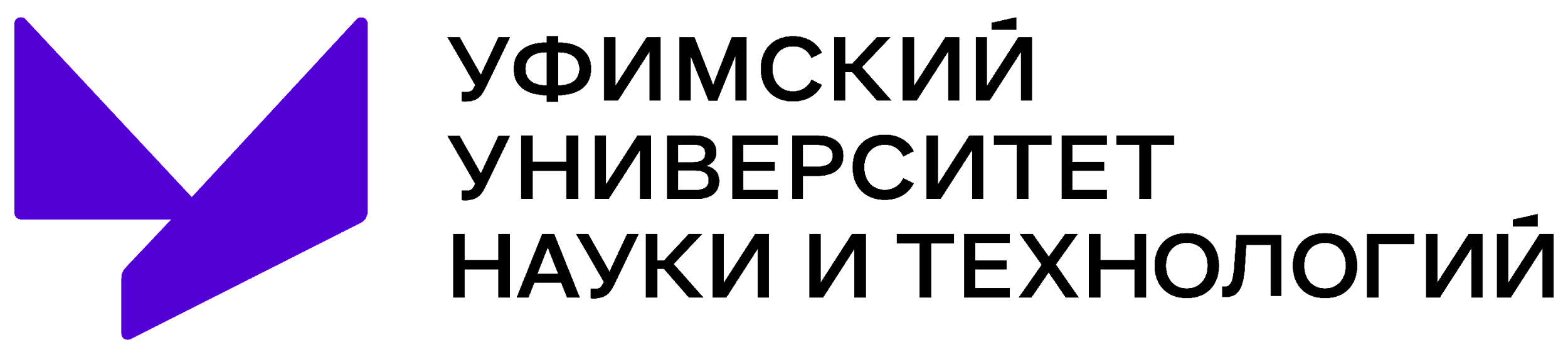 10. Оцените в целом отношение преподавателей к обучающимся с точки зрения этики (вежливость, доброжелательность и т.д.):
В целом по вузу:
73% - хорошо                                           22% - удовлетворительно
3%   - неудовлетворительно                   2%   - затрудняюсь ответить
Анкетирование «Университет глазами старшекурсников», 2024 год
Итоги опроса
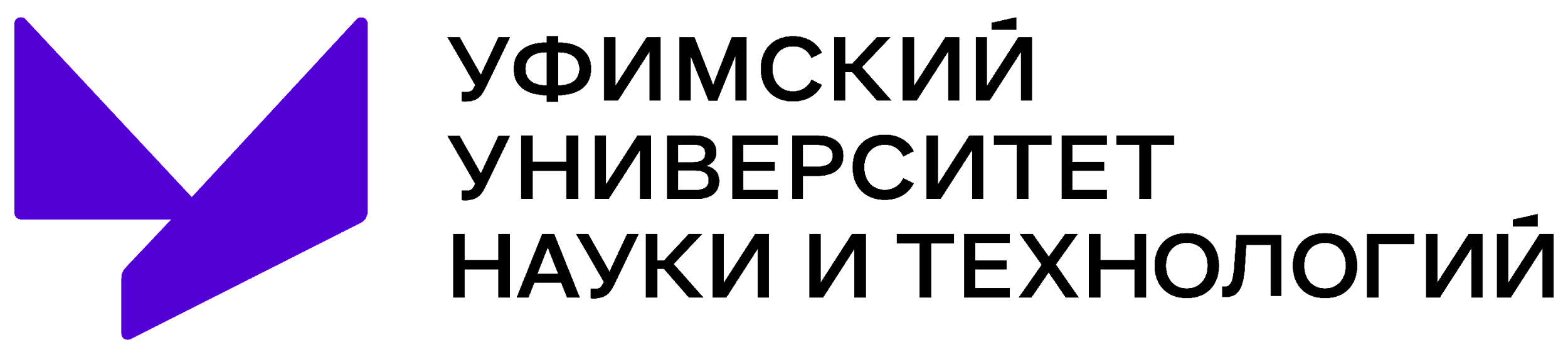 11. Оцените в целом отношение сотрудников МФСО (Многофункционального Студенческого Офиса) к обучающимся с точки зрения этики (вежливости, доброжелательности и т.д.):
В целом по головному вузу:
29% - услугами МФСО не пользуюсь
43% - хорошо                                           16% - удовлетворительно
5%   - неудовлетворительно                   7%   - затрудняюсь ответить
Анкетирование «Университет глазами старшекурсников», 2024 год
Итоги опроса
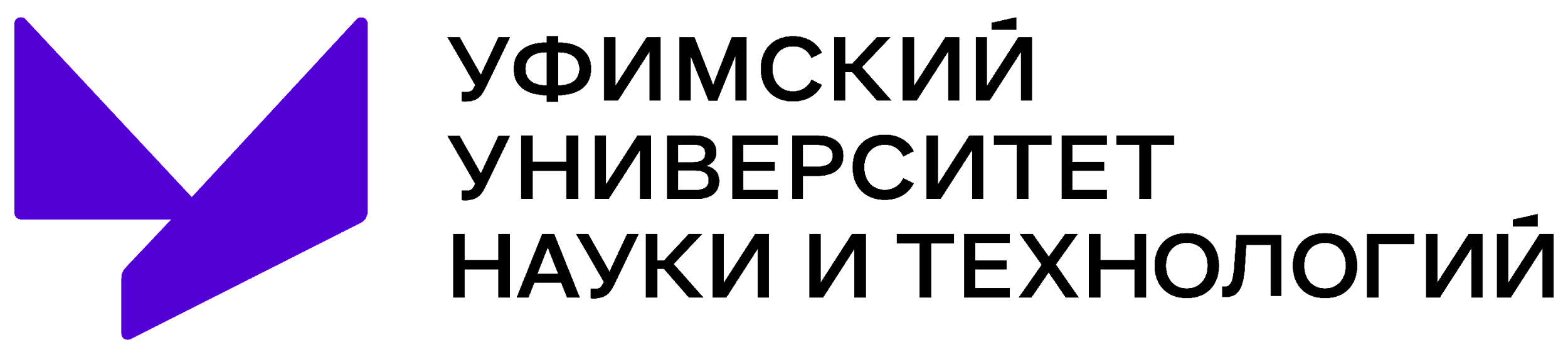 12. Как Вы оцениваете уровень материально-технической базы факультета/института/техникума/колледжа (состояние компьютерного класса; наличие проекторов, звуковой аппаратуры и программного обеспечения, стабильный интернет и др.)
В целом по вузу:
26% - отлично                                          34% - хорошо                                           28% - удовлетворительно                       12% - неудовлетворительно
Анкетирование «Университет глазами старшекурсников», 2024 год
Итоги опроса
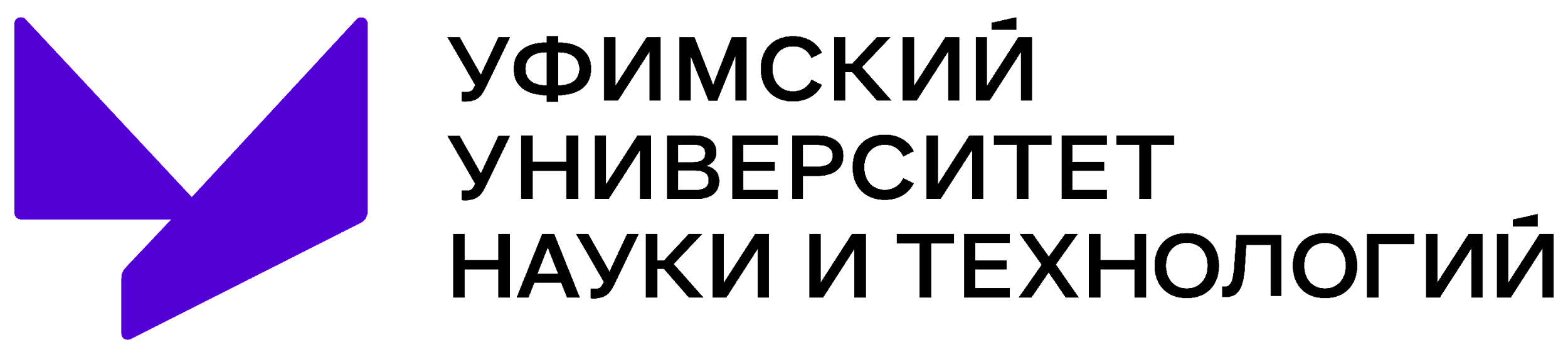 13. Пользуетесь ли Вы печатными книгами в библиотеке или электронными изданиями в электронно-библиотечных системах вуза?
В целом по вузу:
6%   - только печатными                                          
29% - только электронными
28% - и электронными и печатными
37% - не пользуюсь
Анкетирование «Университет глазами старшекурсников», 2024 год
Итоги опроса
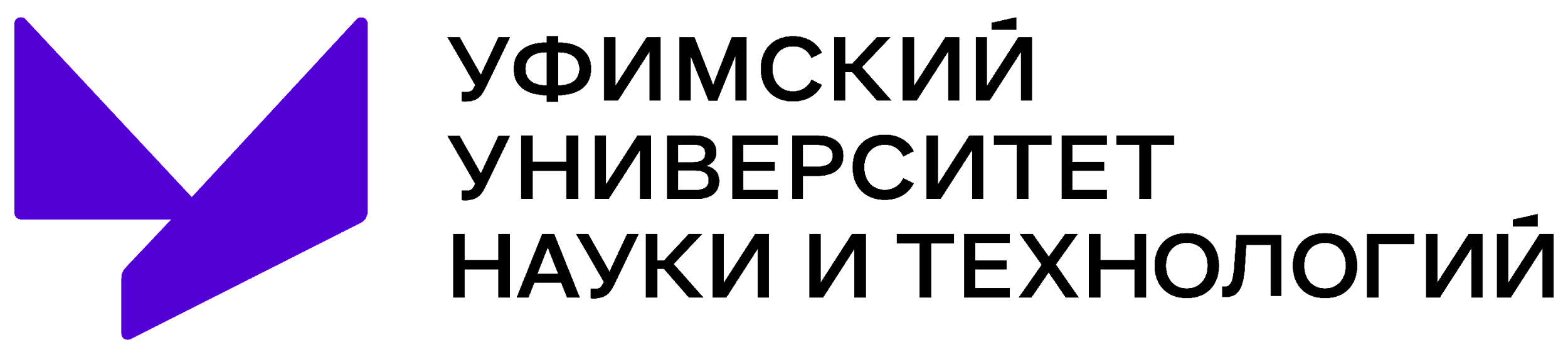 14. Как часто Вы заходите на сайт университета?
В целом по вузу:
12% - каждый день                                          
26% - 1-2 раза в неделю
28% - очень редко
9%   - не захожу
Анкетирование «Университет глазами старшекурсников», 2024 год
Итоги опроса
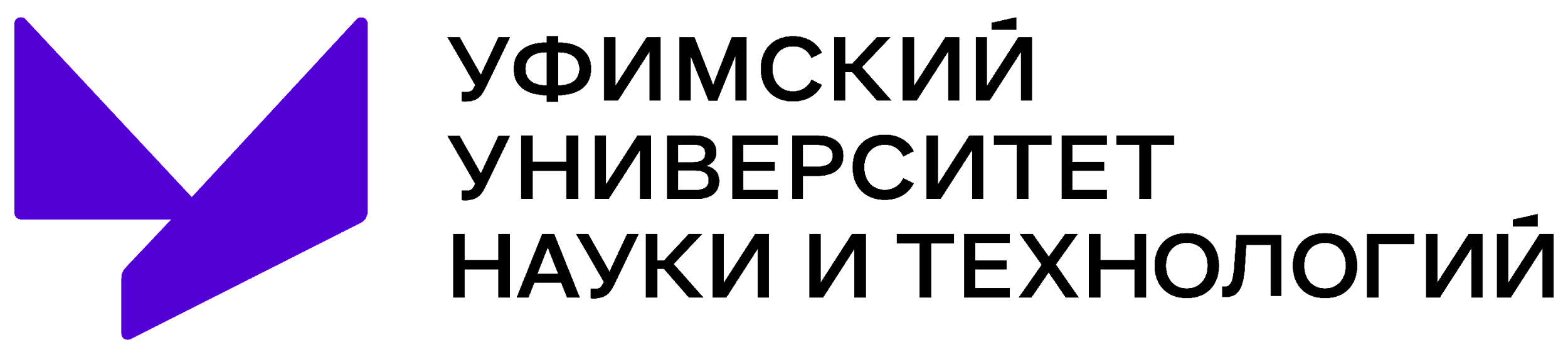 15. Знаете ли Вы о возможности получения в УУНиТ дополнительного образования (повышение квалификации или профессиональная переподготовка) на бесплатной основе?
В целом по вузу:
78% - да                                          
22% - нет
Анкетирование «Университет глазами старшекурсников», 2024 год
Итоги опроса
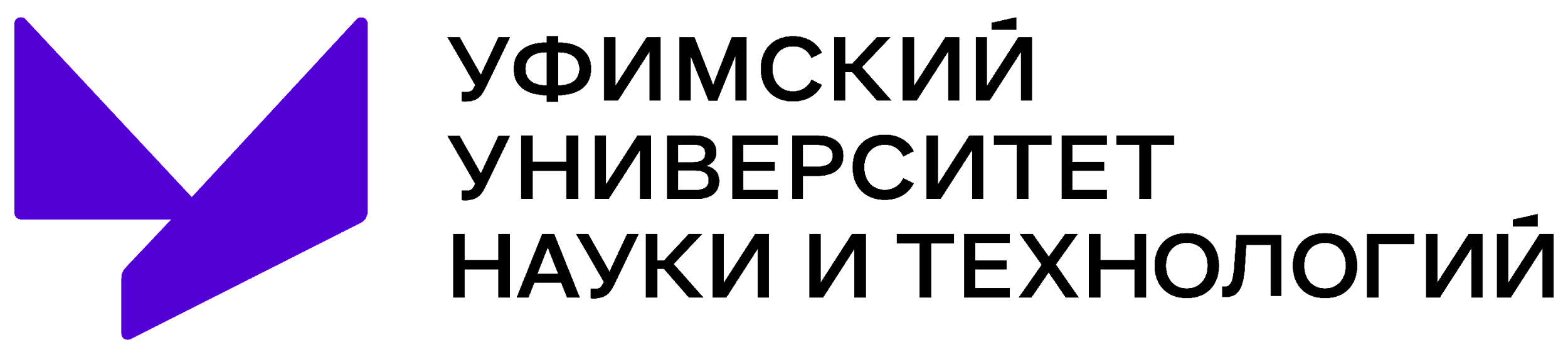 16. Удовлетворены ли вы качеством питания в университете?
В целом по вузу:
34% - вполне                                          
31% - частично
20% - не удовлетворен(а) 
15% - затрудняюсь ответить
Анкетирование «Университет глазами старшекурсников», 2024 год
Итоги опроса
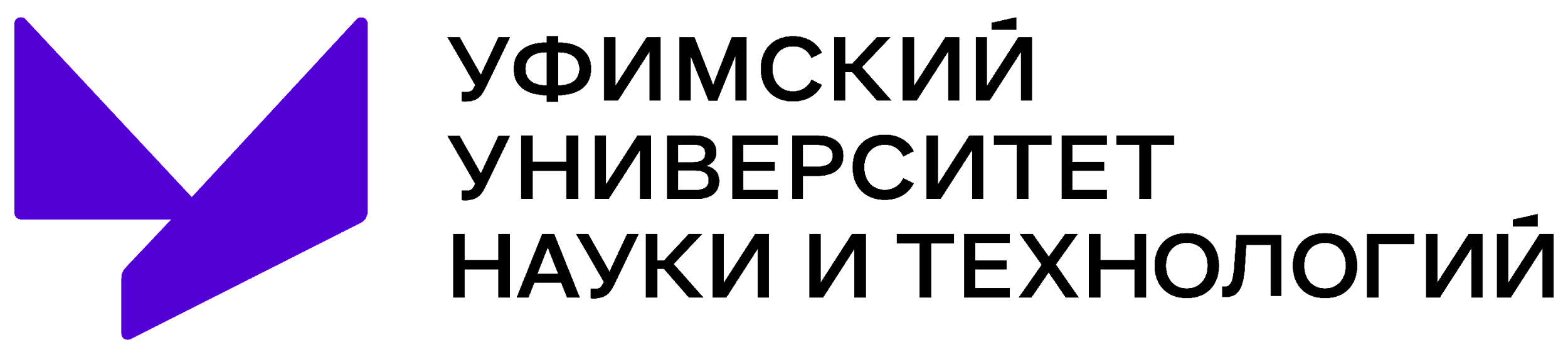 19.1 Изменилось ли Ваше мнение о специальности/направлении в ходе обучения? (можно выбрать несколько вариантов)
Анкетирование «Университет глазами старшекурсников», 2024 год
Итоги опроса
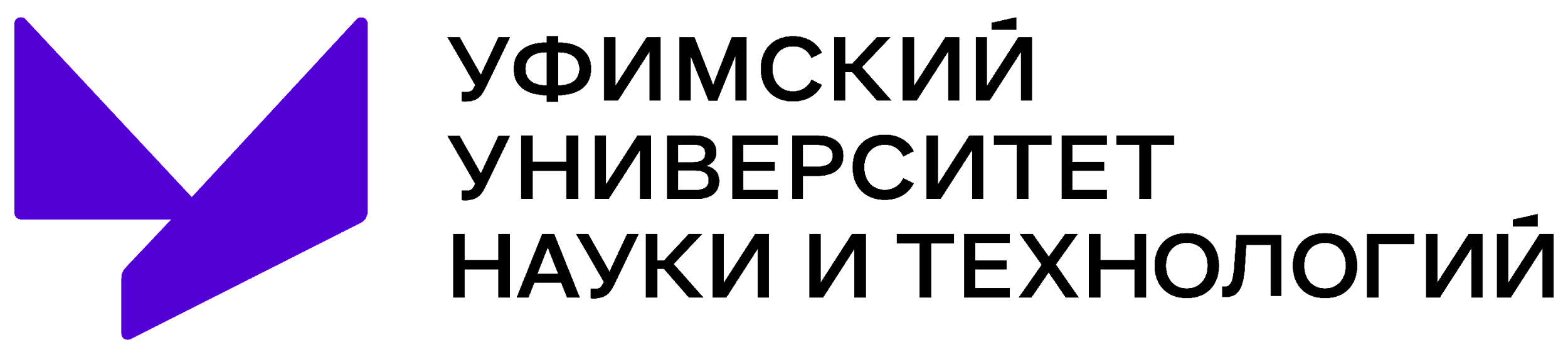 20. Насколько Вы удовлетворены тем, что обучаетесь в данном вузе?
В целом по вузу:
52% - полностью удовлетворен
37% - частично удовлетворен
6%   - не удовлетворен
4%   - затрудняюсь ответить
Анкетирование «Университет глазами старшекурсников», 2024 год
Итоги опроса
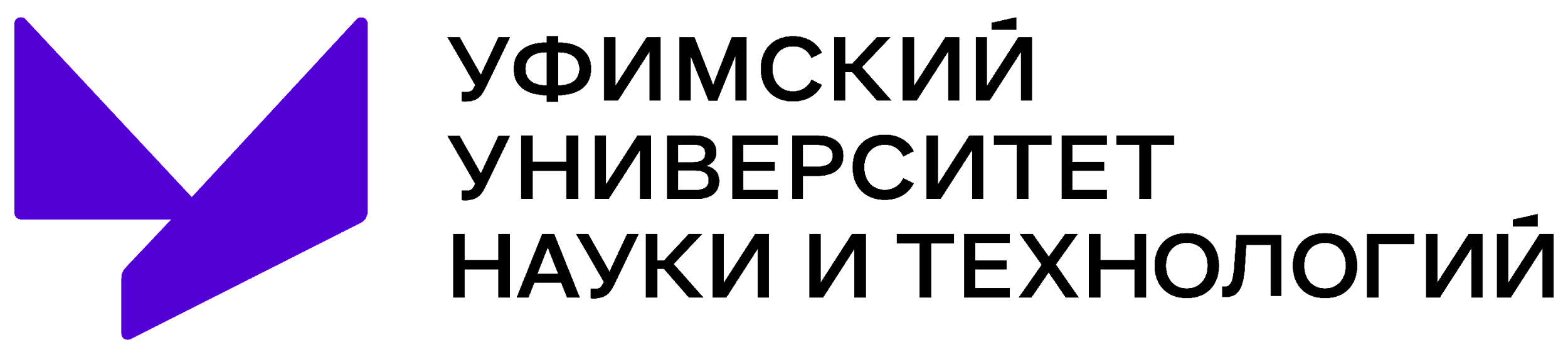 21. Работаете ли Вы в настоящее время (совмещаете ли учебу с работой)?
В целом по вузу:
23% - да, по специальности
34% - да, не по специальности 43% - не работаю
Анкетирование «Университет глазами старшекурсников», 2024 год
Итоги опроса
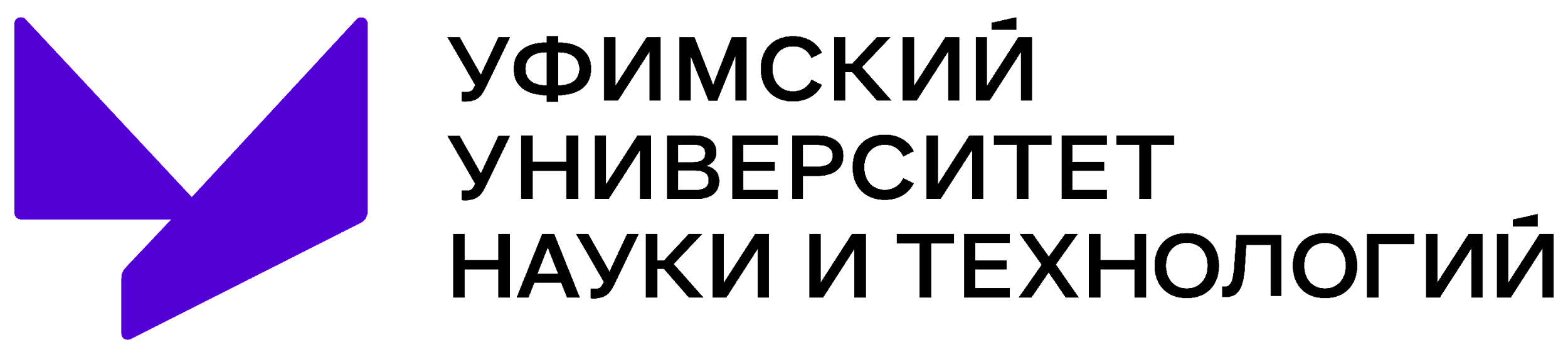 22. Планируете ли Вы после окончания университета работать по специальности?
В целом по вузу:
55% - да
14% - нет
31% - затрудняюсь ответить
Анкетирование «Университет глазами старшекурсников», 2024 год
Итоги опроса
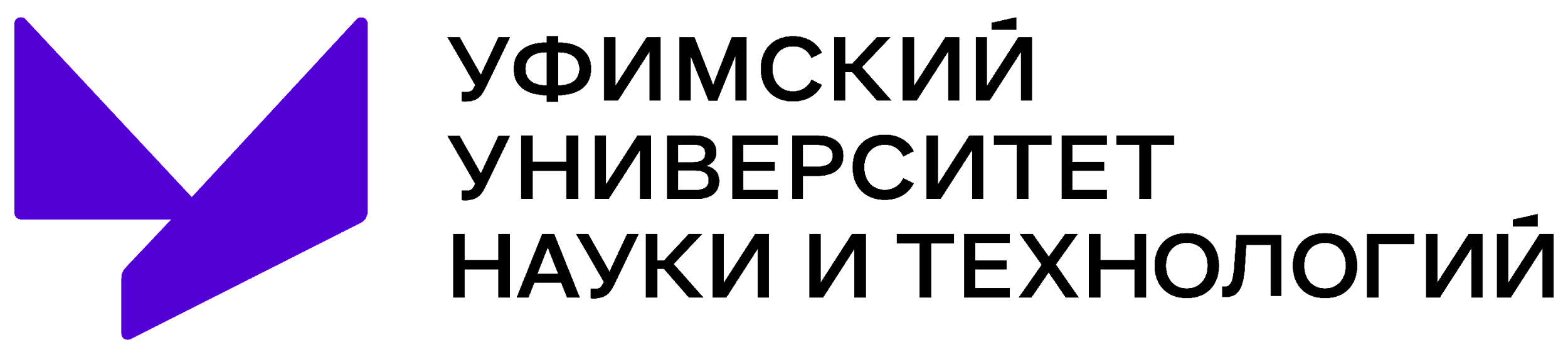 23. Вы готовы рекомендовать Уфимский  университет науки и технологий своему окружению?
В целом по вузу:
66% - да
10% - нет
24% - затрудняюсь ответить
Анкетирование «Университет глазами старшекурсников», 2024 год